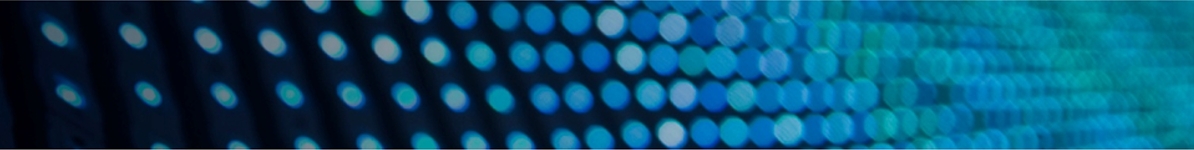 Shaping light
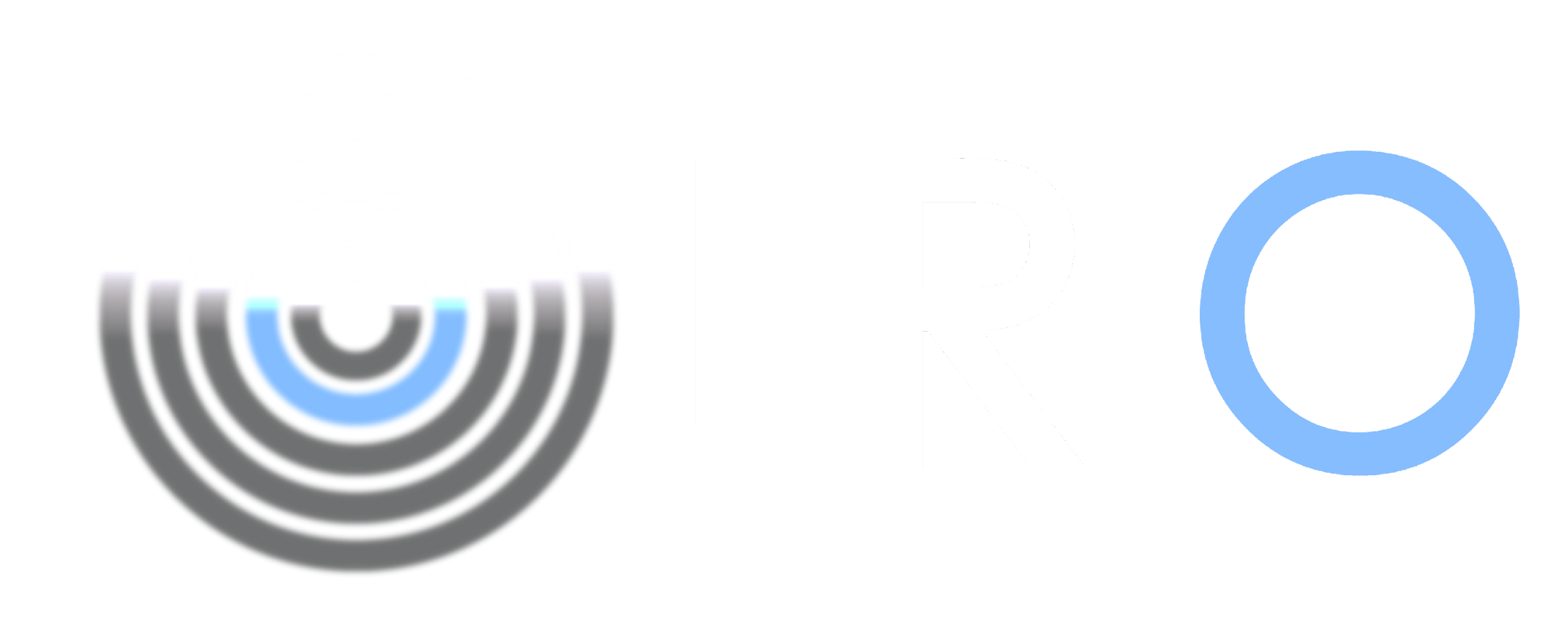 one ray at a time
Réalisations et projets futures de la platforme High Contrast Imaging Balloon System (HiCIBaS).
Nicolas Payeur
Supervision: Pr. Simon Thibault
COPL, Université Laval
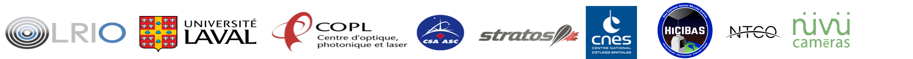 © 2021
Plan de Présentation
Shaping light
one ray at a time
Payload HiCIBaS-II
Objectifs Scientifiques
Mission et plan de vol
Lancement
Vol
Résultats
HiCIBaS-III
2
HiCIBaS-II
Shaping light
one ray at a time
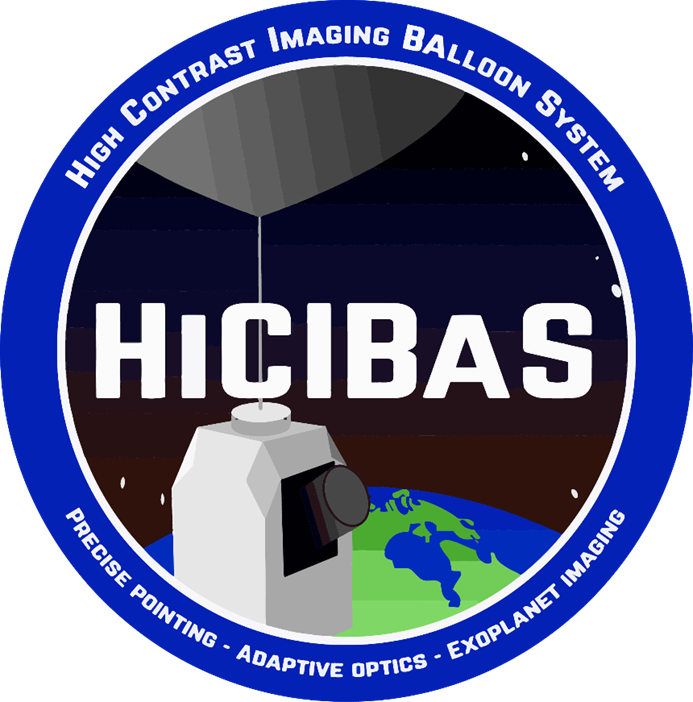 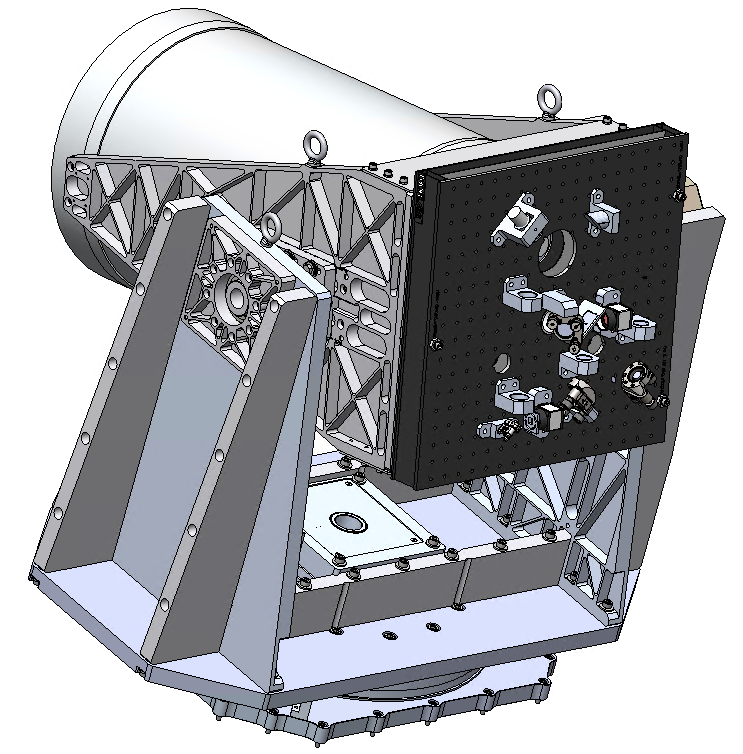 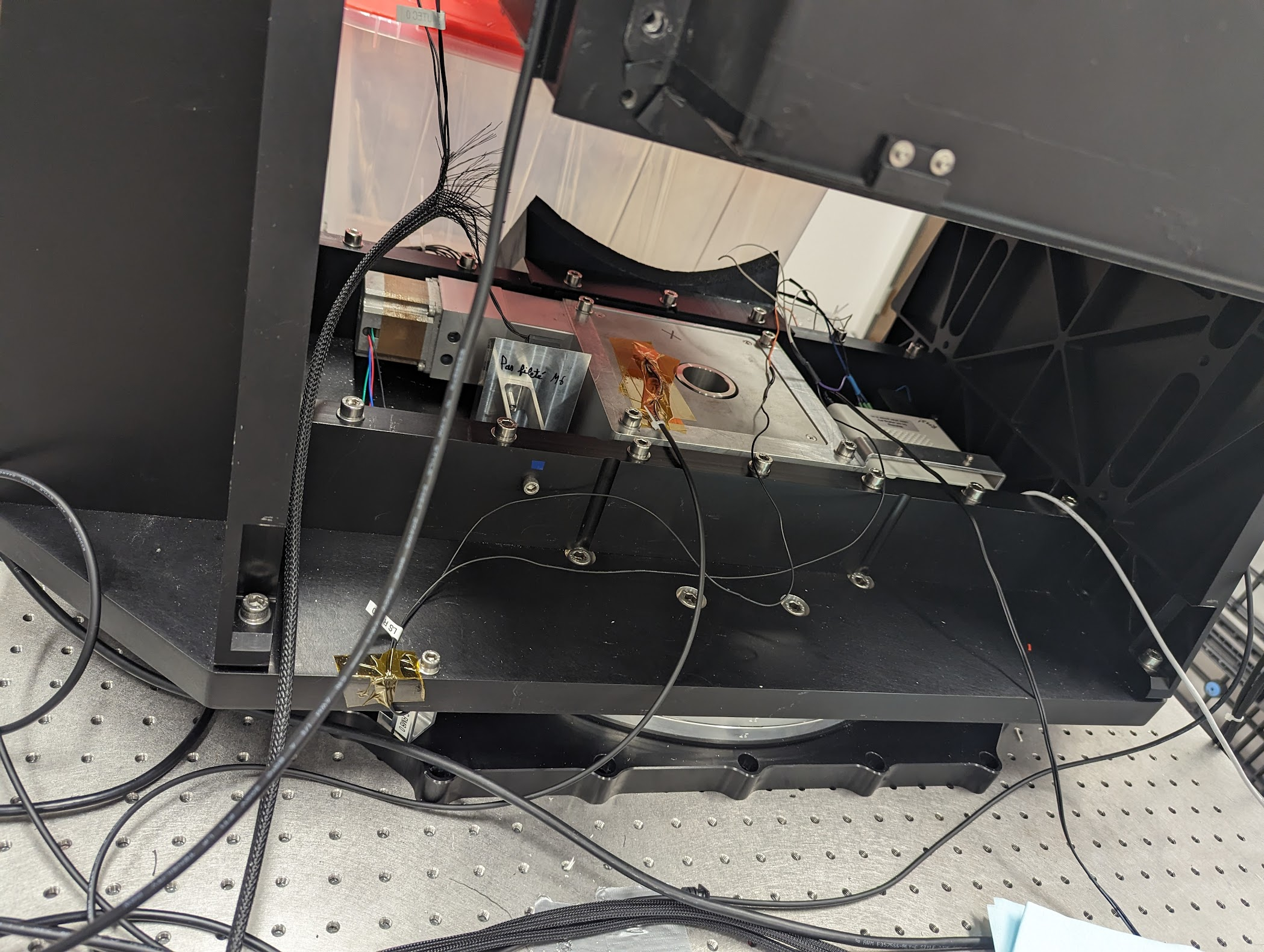 Guidage grossier:
Champ de vue: 5,44°

Guidage fin:
Champ de vue: 0,168° (10’)

Télescope (Celestron C14-AF XLT):
Schmidt-Cassegrain
14’’
f/11

LOWFS (Shack-Hartmann):
Focale: 15,3 mm
Sensibilité au tilt dans le ciel: 0,1’’
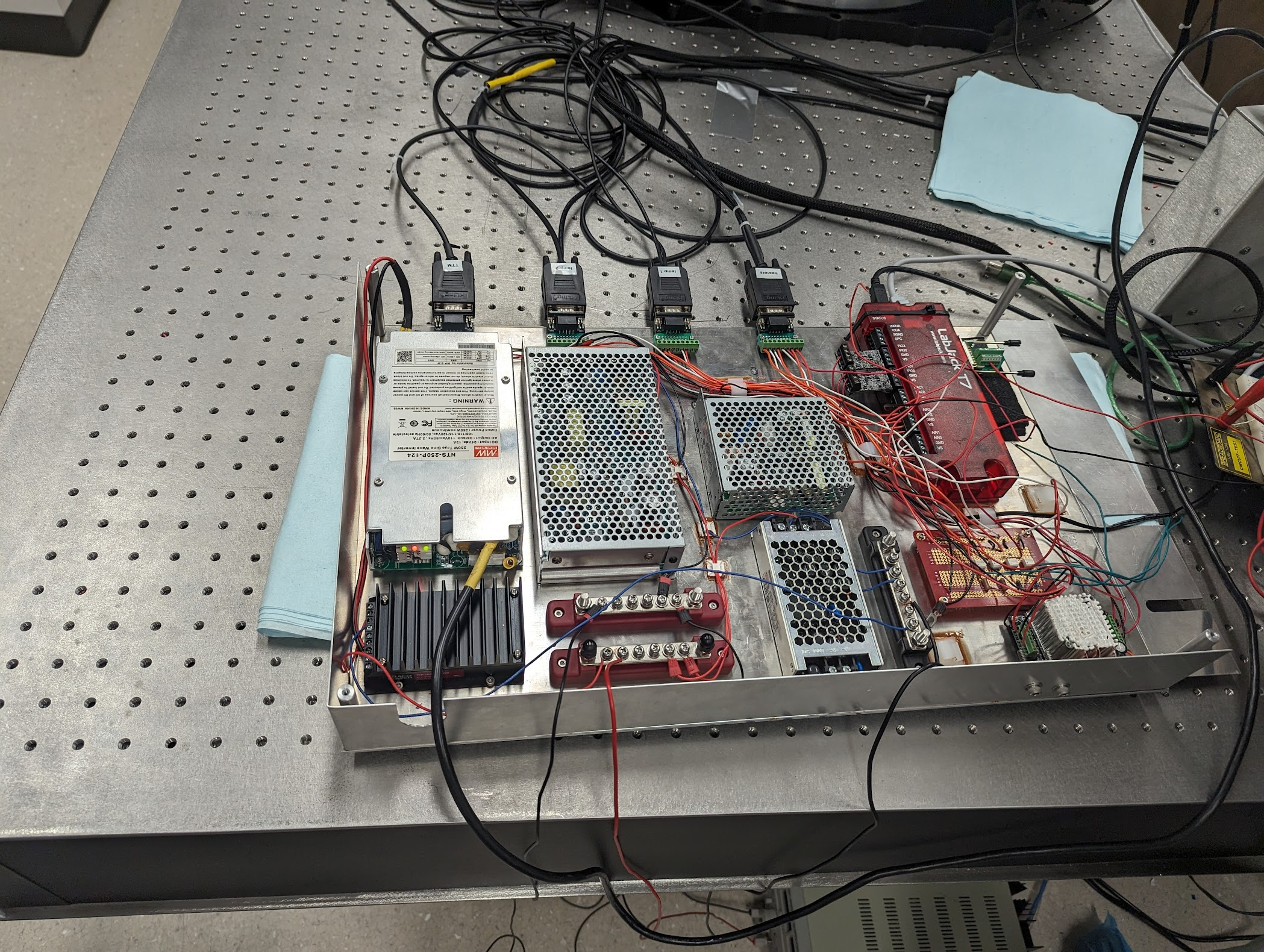 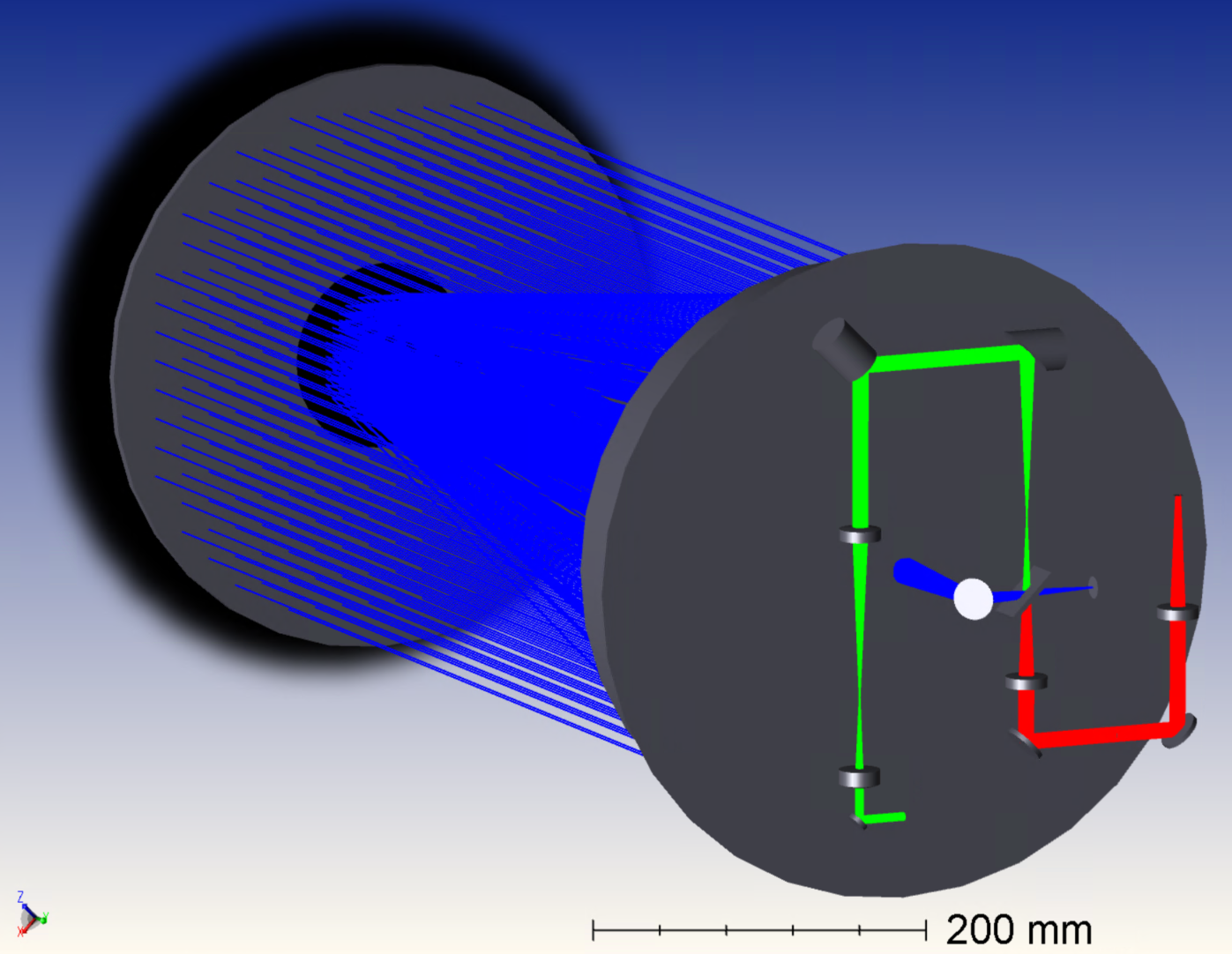 3
Objectifs Scientifiques
Shaping light
one ray at a time
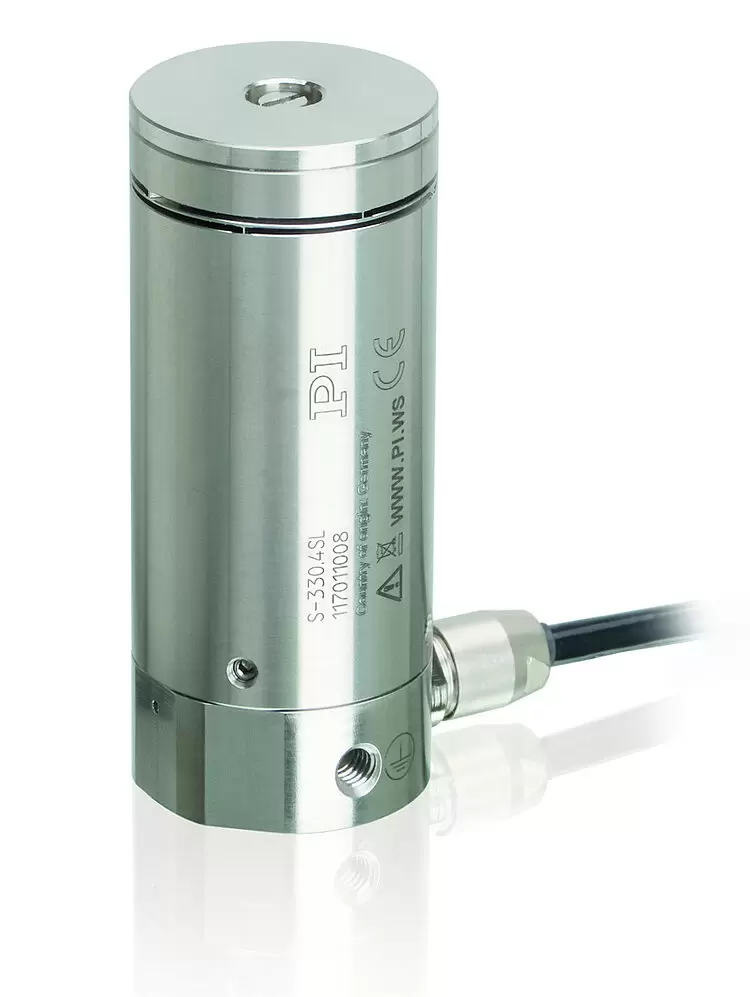 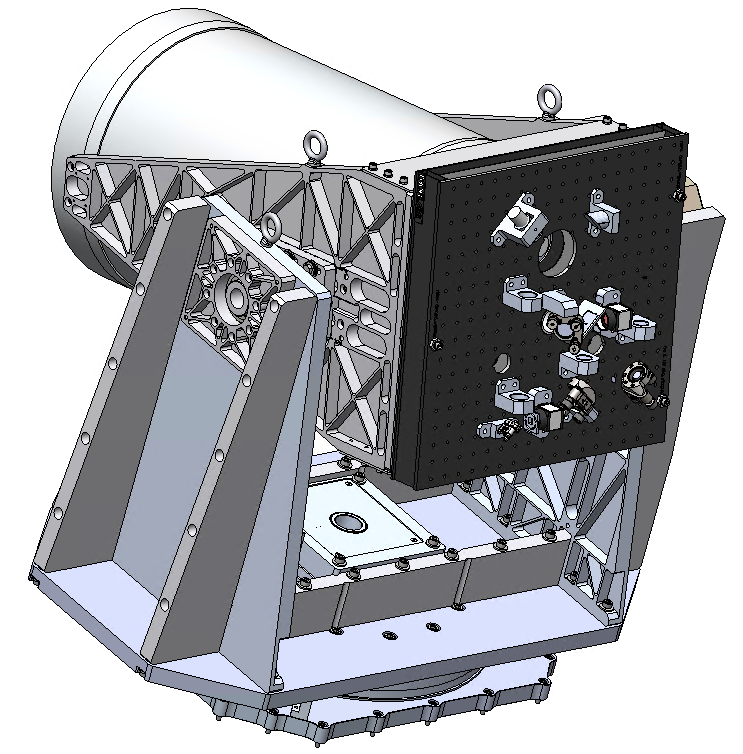 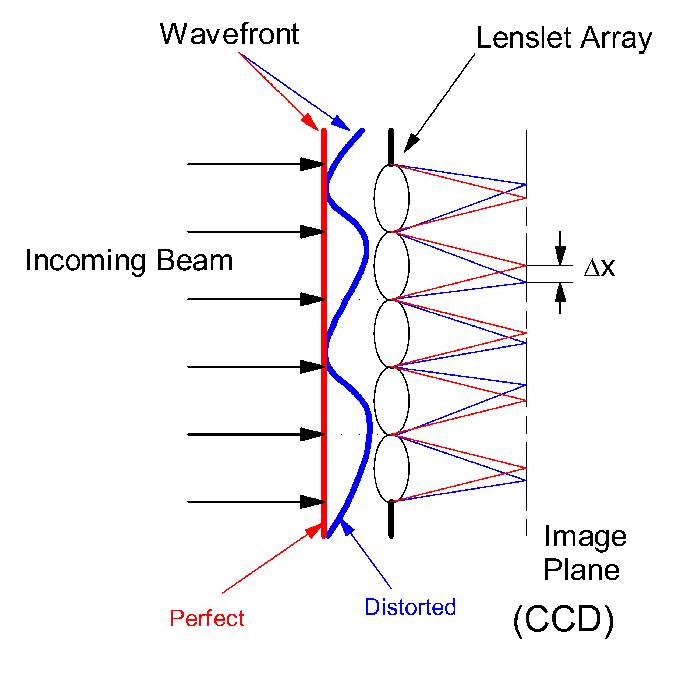 Étoile très brillante
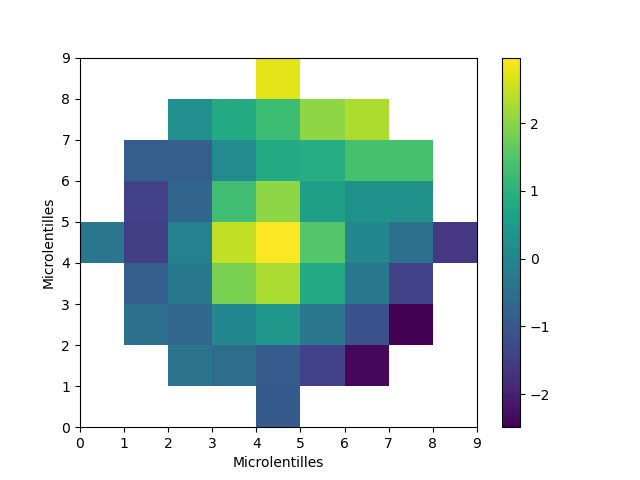 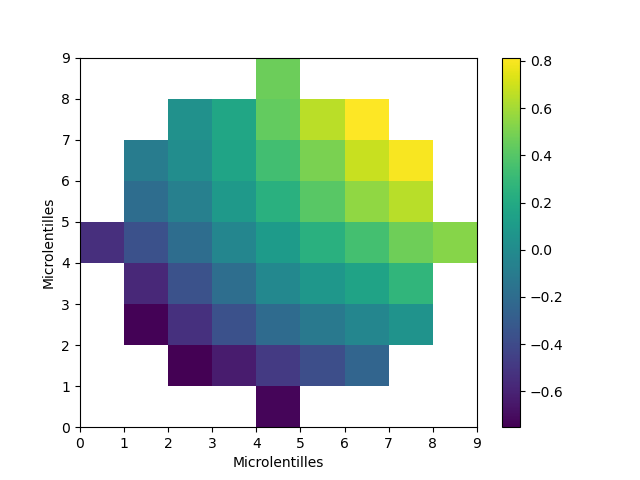 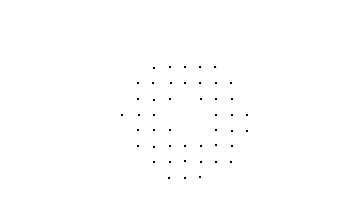 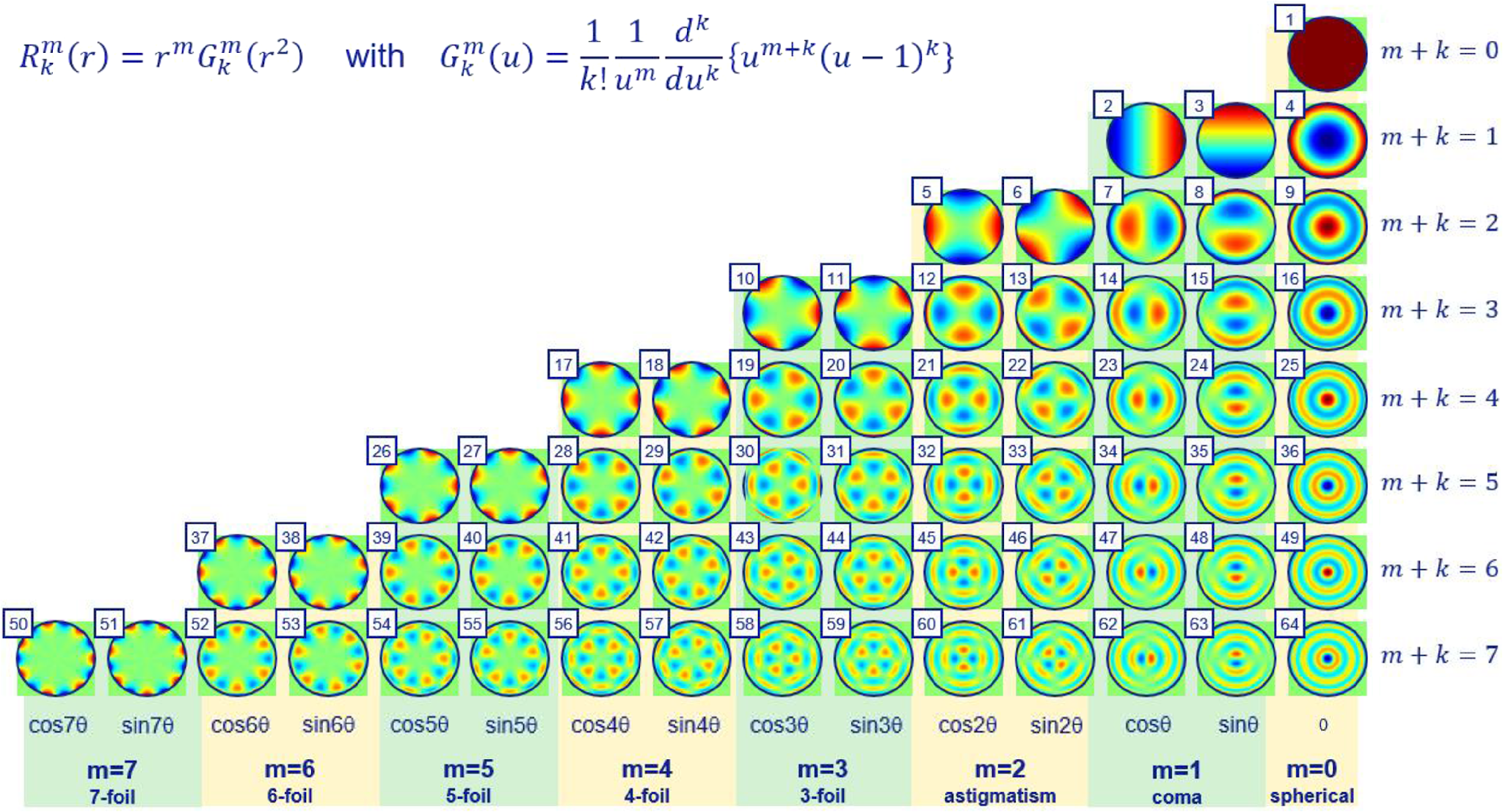 Mesurer le tilt en vol
Compenser le tilt en temps réel
4
Mission et plan de vol
Shaping light
one ray at a time
Intégration:
<2 semaines
Raccord mécanique, électrique et logiciel

Plan de vol:
Au plafond pour 23h-00h
Décrochage au matin
À 40 km (~-60°C, ~0,001 atm)
Observation de capella et arcturus
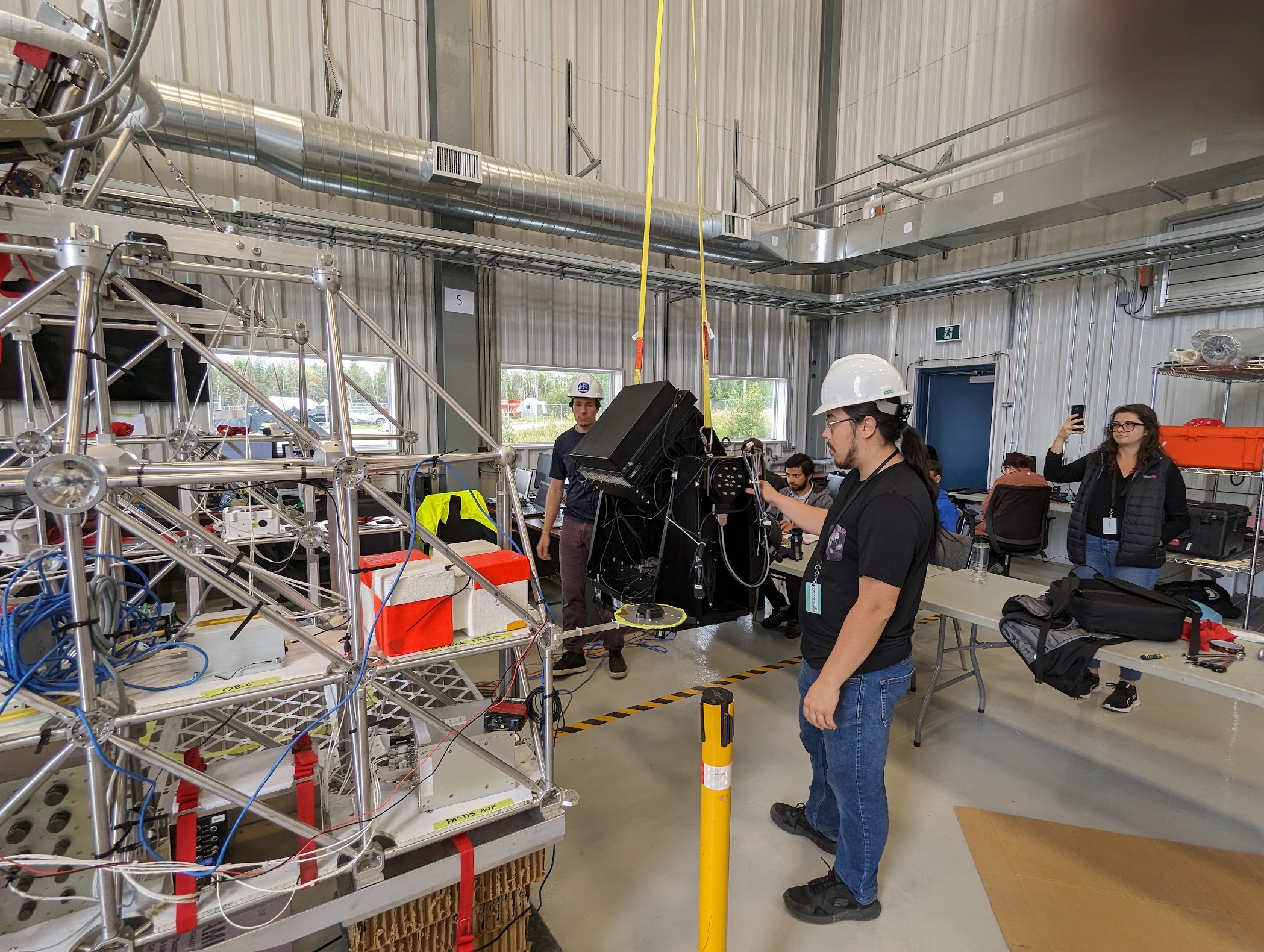 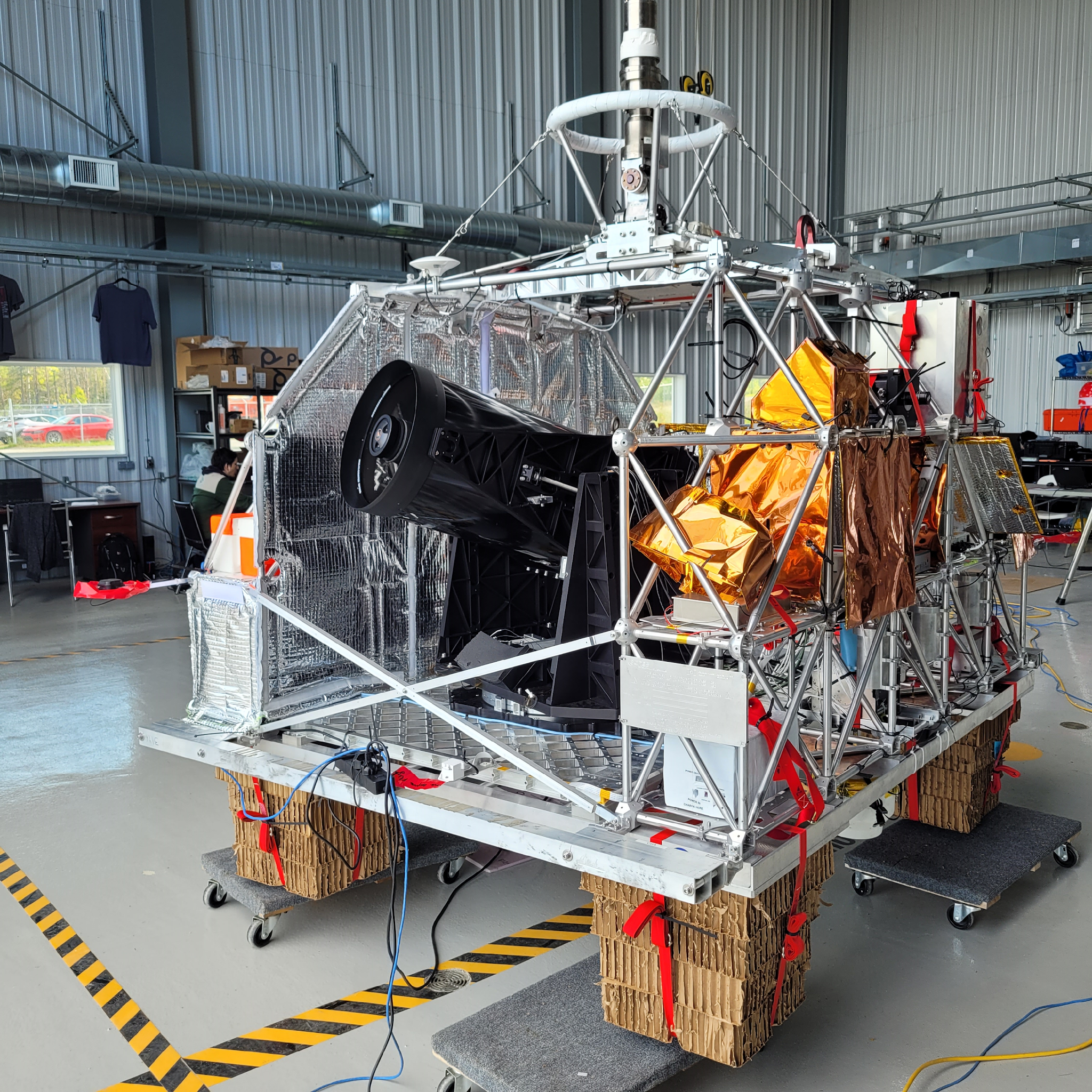 5
Défis
Shaping light
one ray at a time
Se familiariser avec tous les sous-systèmes

Intégrer tous les sous-systèmes ensemble

Deadline important

Bris critiques
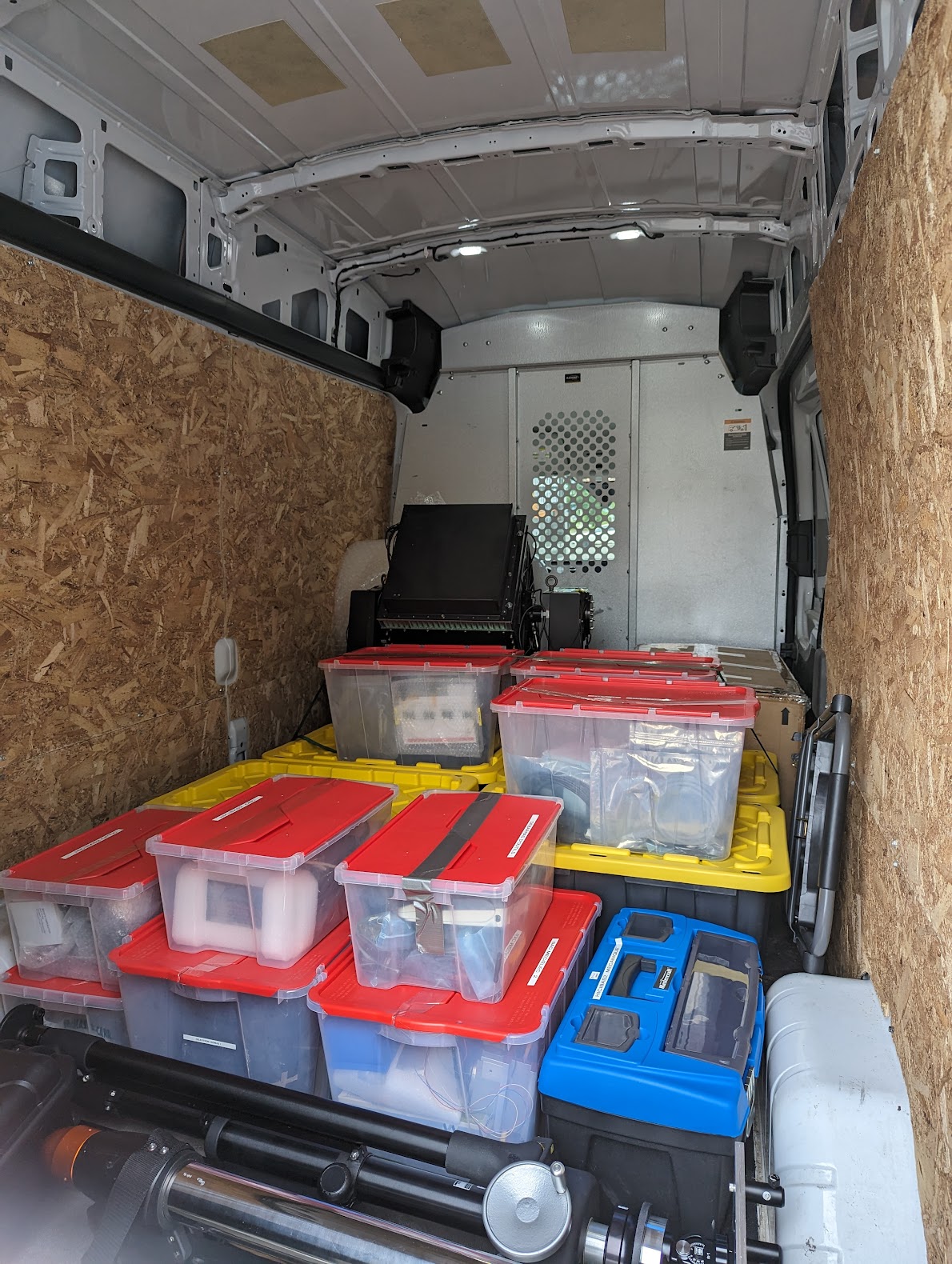 6
Lancement
Shaping light
one ray at a time
7
Vol
Shaping light
one ray at a time
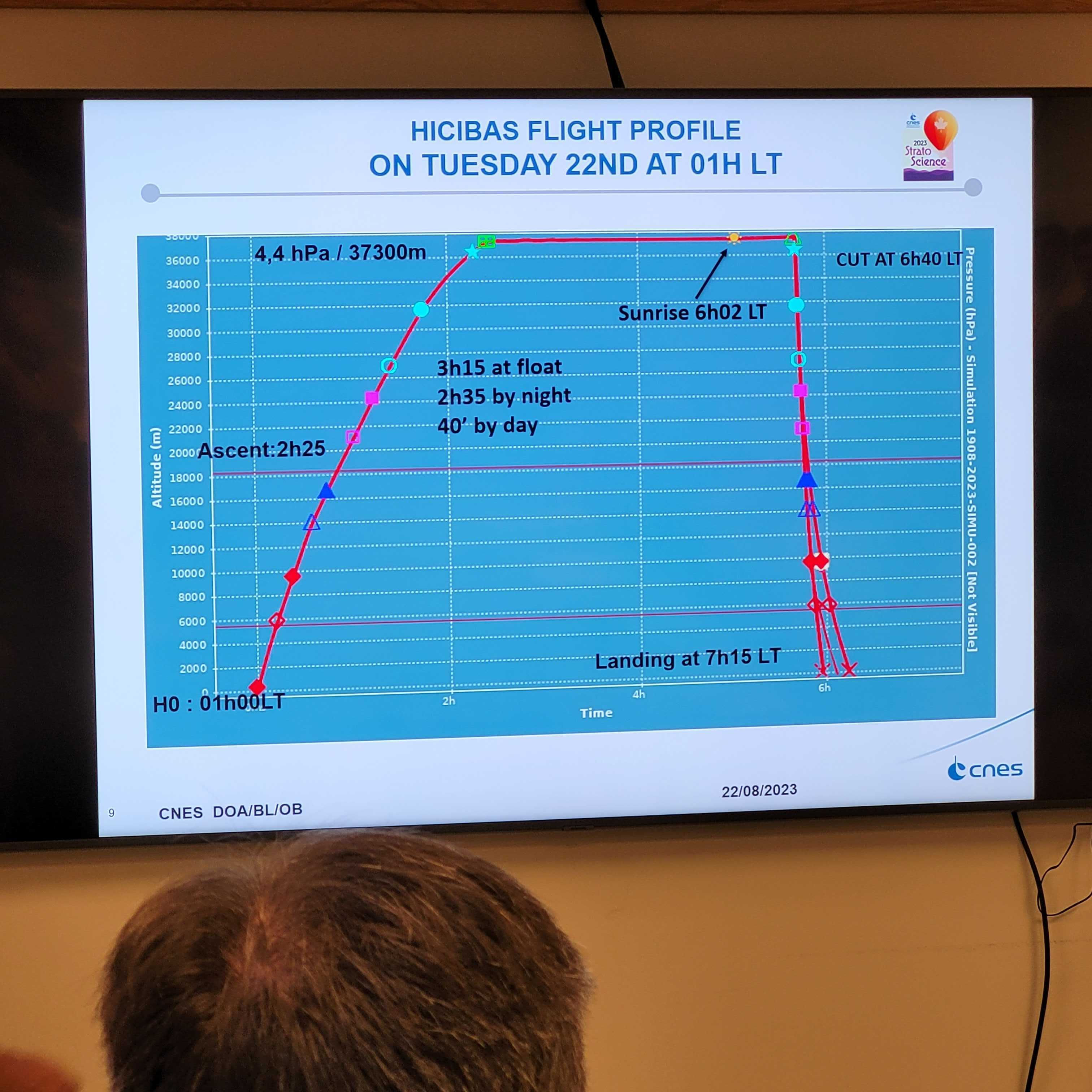 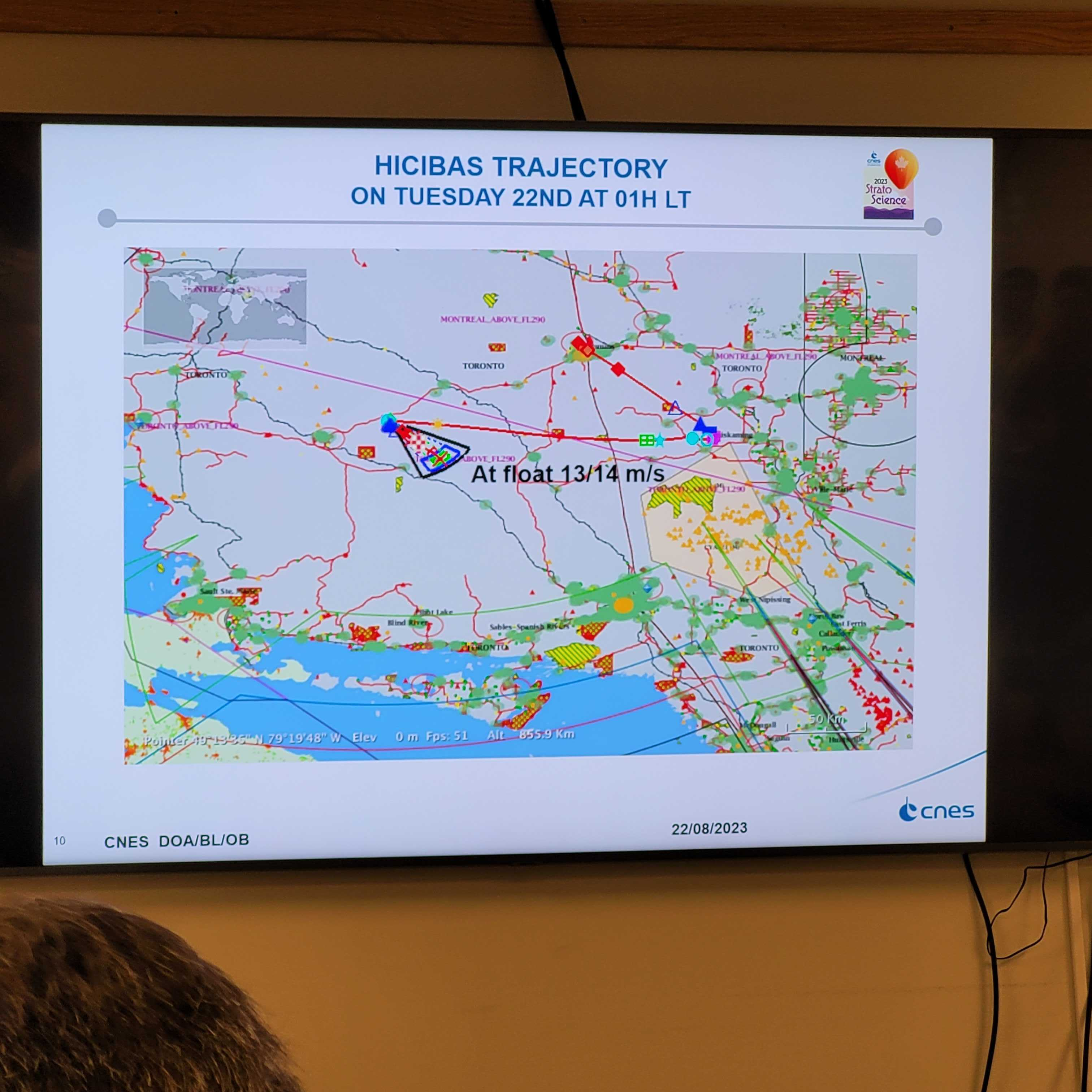 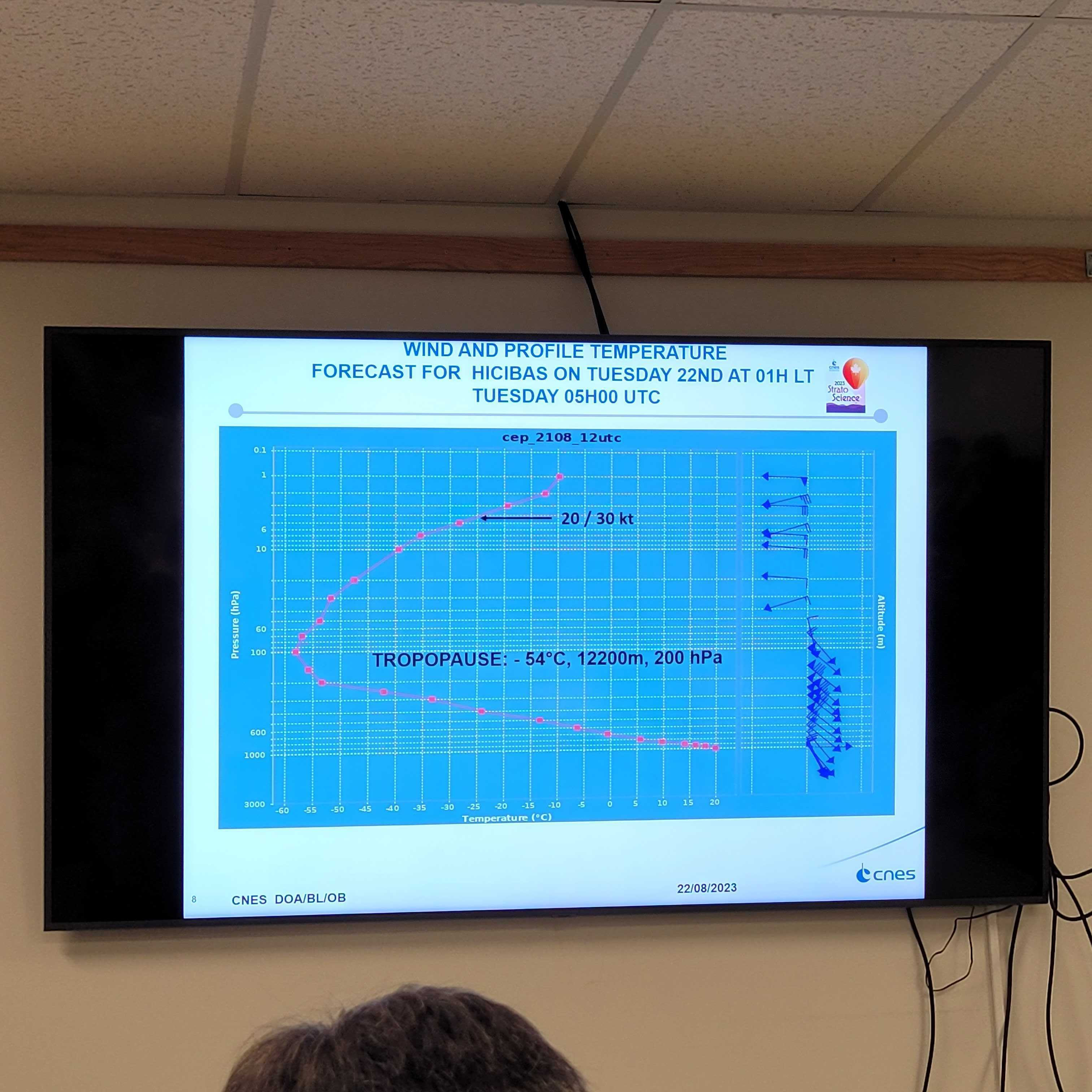 Compromis:
Vol plus court (grands vents)
Changement d’étoile d’observation afin que tous les payloads puissent observer en même temps
En Réalité:
Vents au plafond plus forts que prévu
Décrochage à 5h40 (fin de la mission)
Levé du Soleil raté
8
Résultats
Shaping light
one ray at a time
Le moteur d'élévation a arrêté de fonctionner autour de 2h45 et ne s'est jamais rallumé

Cause: bris d’un convertisseur AC-DC

Photos vides avec les 3 caméras prises en regardant vers le sol

Tous les sous-systèmes (excepté moteur d’élévation) étaient fonctionnels jusqu'à la fin de la mission

Beaucoup d’apprentissage !
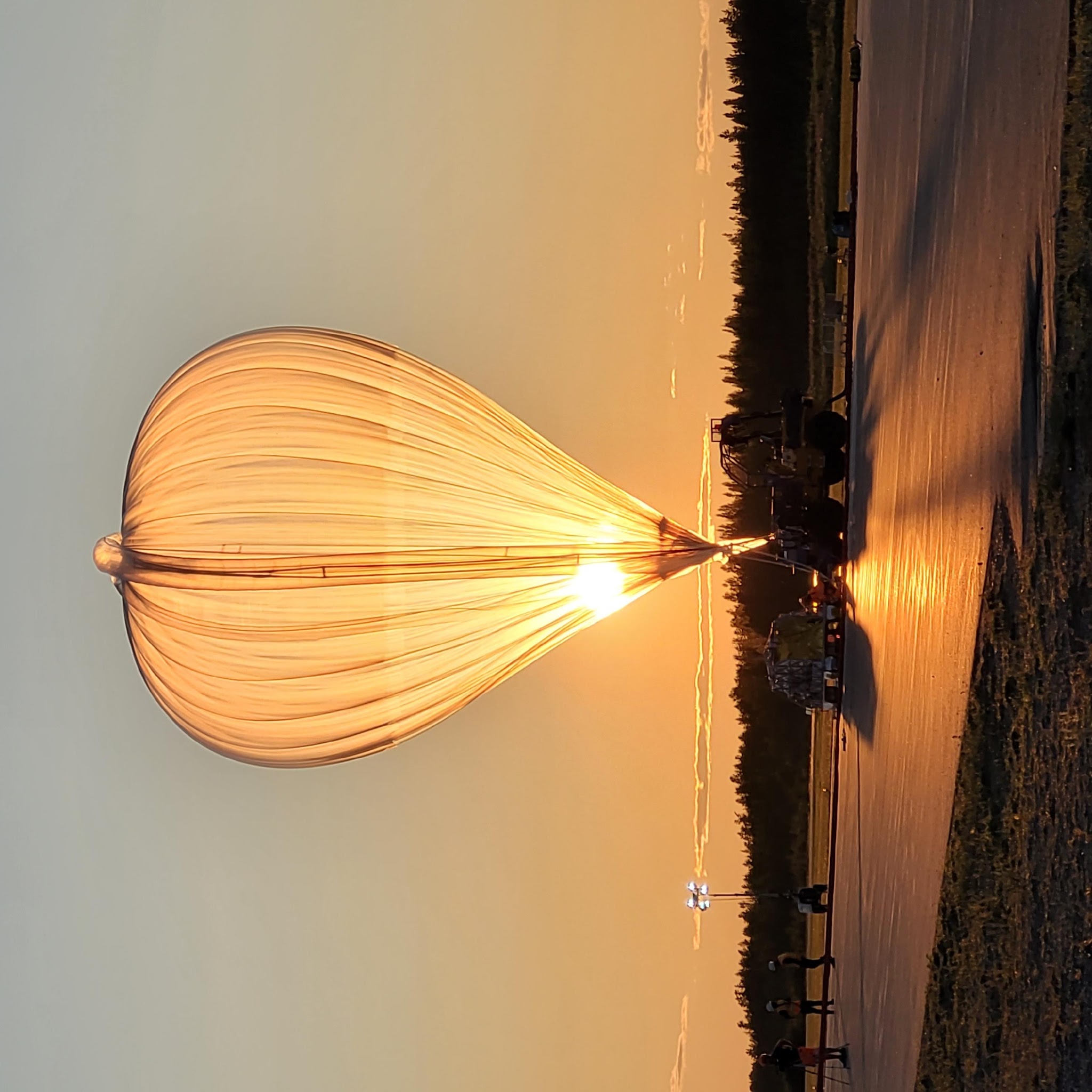 9
HiCIBaS-III ?
Shaping light
one ray at a time
Objectifs Scientifiques: 
Détection de débris spatiaux
Caméra EMCCD et comptage de photons
Miroirs déployables

Date: TBD (2026?)

Réutilisation partielle ou complète de la plateforme
10
Merci !
Shaping light
one ray at a time
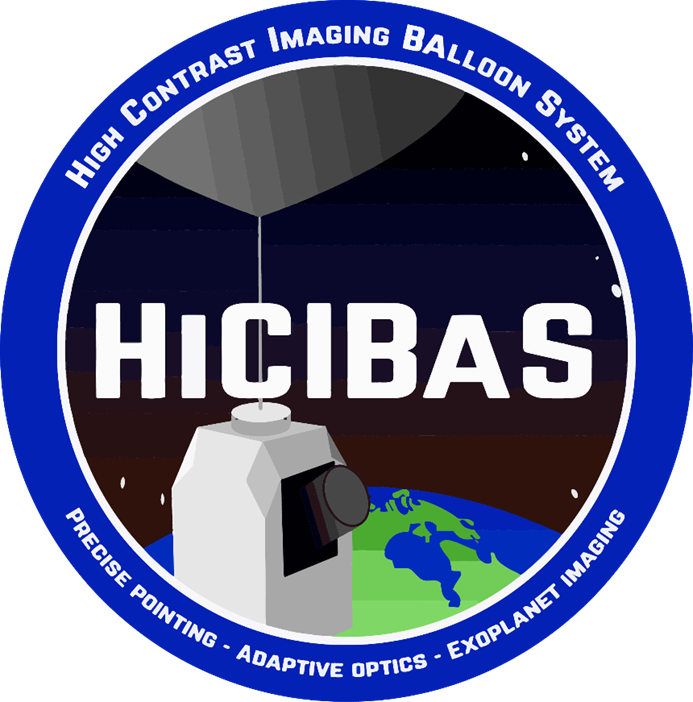 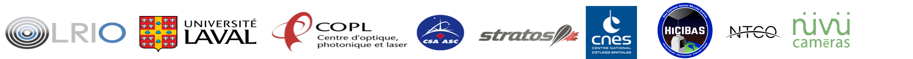 11